Módulo 3 – Circuitos Combinatórios
Descodificadores e Codificadores
www.ticmania.net
Index
Codificadores vs Descodificadores (3 e 4)
Codificador decimal – código BCD8421 (5)
Exercício - Codificador decimal para teclado de 10 teclas (6 e 7)
Exercício - Codificador 4:2 (9 e 10)
Exercício - Codificador de prioridades 4:2 (11)
Codificador de prioridades 4:2 vs Codificador 4:2 (12)
Codificadores e Descodificadores
1 de 2
Codificar designa o processo de representar caracteres ou grupos de caracteres em código binário.
2-4


Descodificador

Decoder
4-2

Codificador
Encoder
I0
I0
O1
D0
I1
D1
2n output
n output
n input
2n input
Ex: 22=4 output
Ex: n=2 output
Ex:  n=2 input
Ex: 22=4 input
I2
D2
O0
I1
I3
D3
Descodificar converte a informação de binário para outra forma de representação (ex. binário para decimal).
D0
D1
D2
D3
www.ticmania.net
Codificadores e Descodificadores
2 de 2
DESCODIFICADOR é, genericamente, um circuito com múltiplas entradas e múltiplas saídas, que converte entradas codificadas em saídas igualmente codificadas, em que o código usado na entrada é diferente do usado na saída. (ex: binário para decimal)
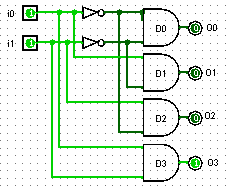 Descodificador 2:4 (2 entradas e 4 saídas)
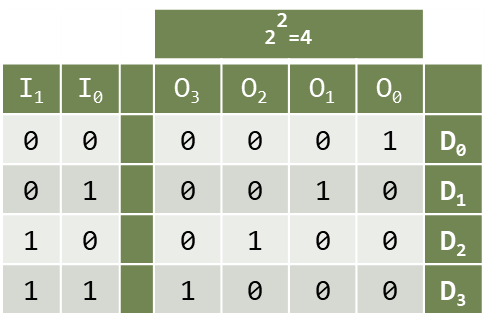 CODIFICADORES – É um circuito capaz de converter um sinal de determinado tipo, como por exemplo decimal, num sinal binário ou BCD.
Codificador 4:2 (4 entradas e 2 saídas)
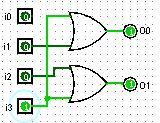 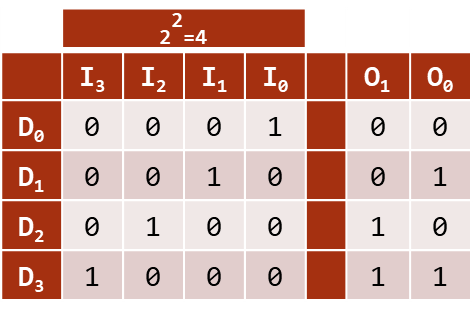 www.ticmania.net
Descodificadores e Codificadores código BCD8421
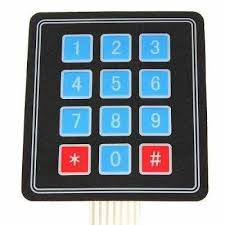 Codificador decimal
Código BCD  (Binary Coded Decimal)
O código BCD foi criado para codificar os números decimais de 0 a 9, com 4 bits para cada dígito, ou seja, o BCD é a conversão dos decimais em um número binário de 4 bits. Porém, com 4 bits podemos contar de 0 a 15 em um total de 16 valores diferentes. Mas, o BCD é a conversão de números decimais que possui 10 símbolos (0 a 9). Isso significa que no BCD é usado apenas os dez primeiros dígitos e o restante é adotado como erro.
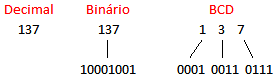 Nota: Neste teclado apenas posso carregar numa tecla de cada vez
www.ticmania.net
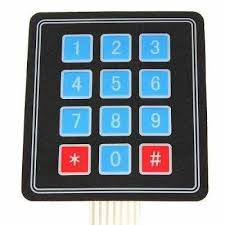 Descodificadores e Codificadores código BCD8421
1 de 2
Exercício
Codificador decimal para teclado de 10 teclas
S0=e9+e7+e5+e3+e1
S3=e9+e8
S2=e7+e6+e5+e4
S1=e3+e2+e6+e7
www.ticmania.net
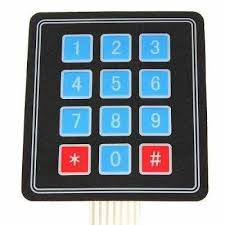 Descodificadores e Codificadores código BCD8421
2 de 2
Exercício
Codificador decimal para teclado de 10 teclas
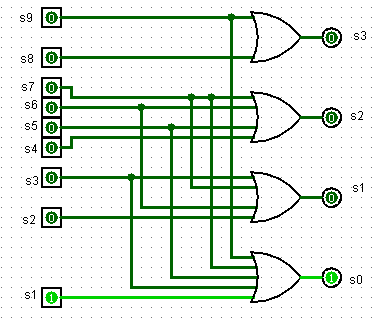 www.ticmania.net
Descodificadores Binários
As quantidades discretas de informação podem ser representadas em sistemas digitais através de códigos binários. Um código binário de n bits é capaz de representar até 2n elementos diferentes de uma informação codificada.
www.ticmania.net
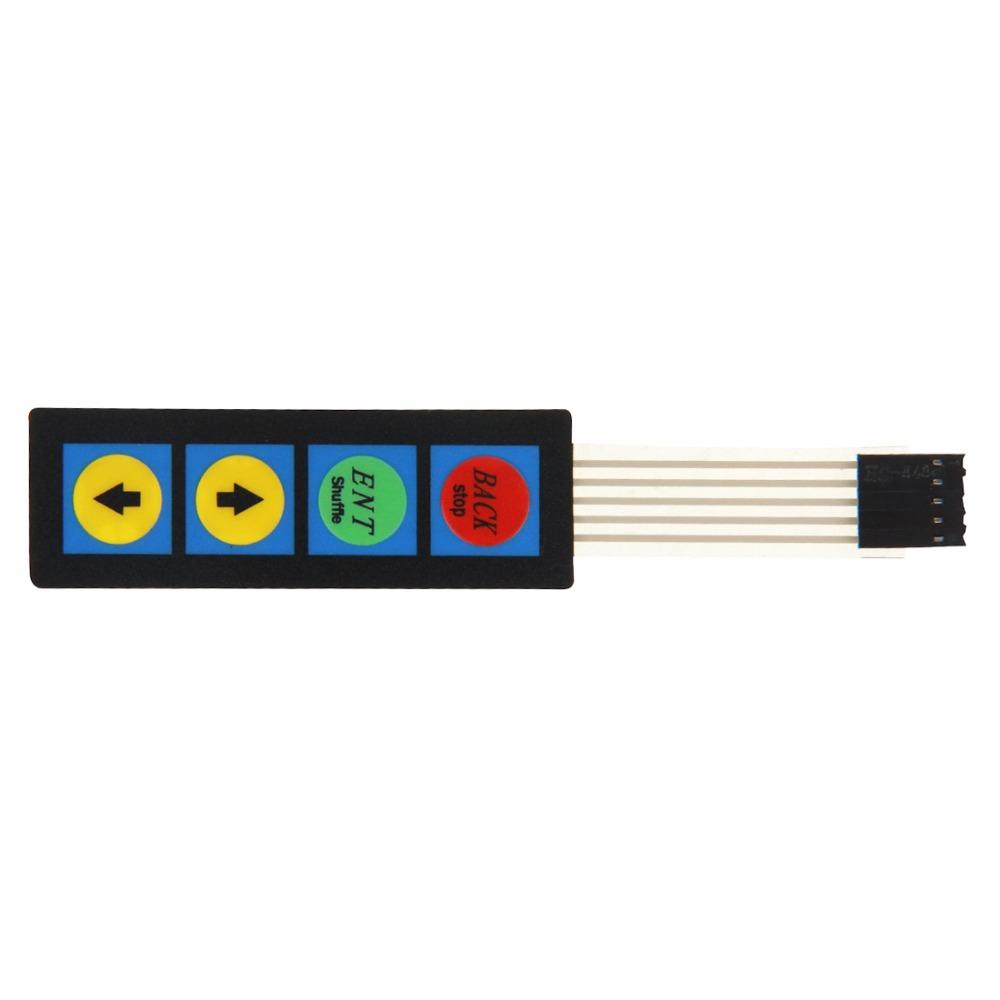 ExercícioCodificador 4:2
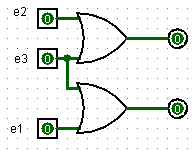 1 de 2
Exercício
codificar 4 teclas tendo na saída um número binário de 2 bits
O problema deste processo é que sempre que existe mais do que uma entrada ativa a duas saídas vão ficar ativadas
Codificador de prioridades elimina o problema de duas ou mais entradas serem acionadas simultaneamente.
www.ticmania.net
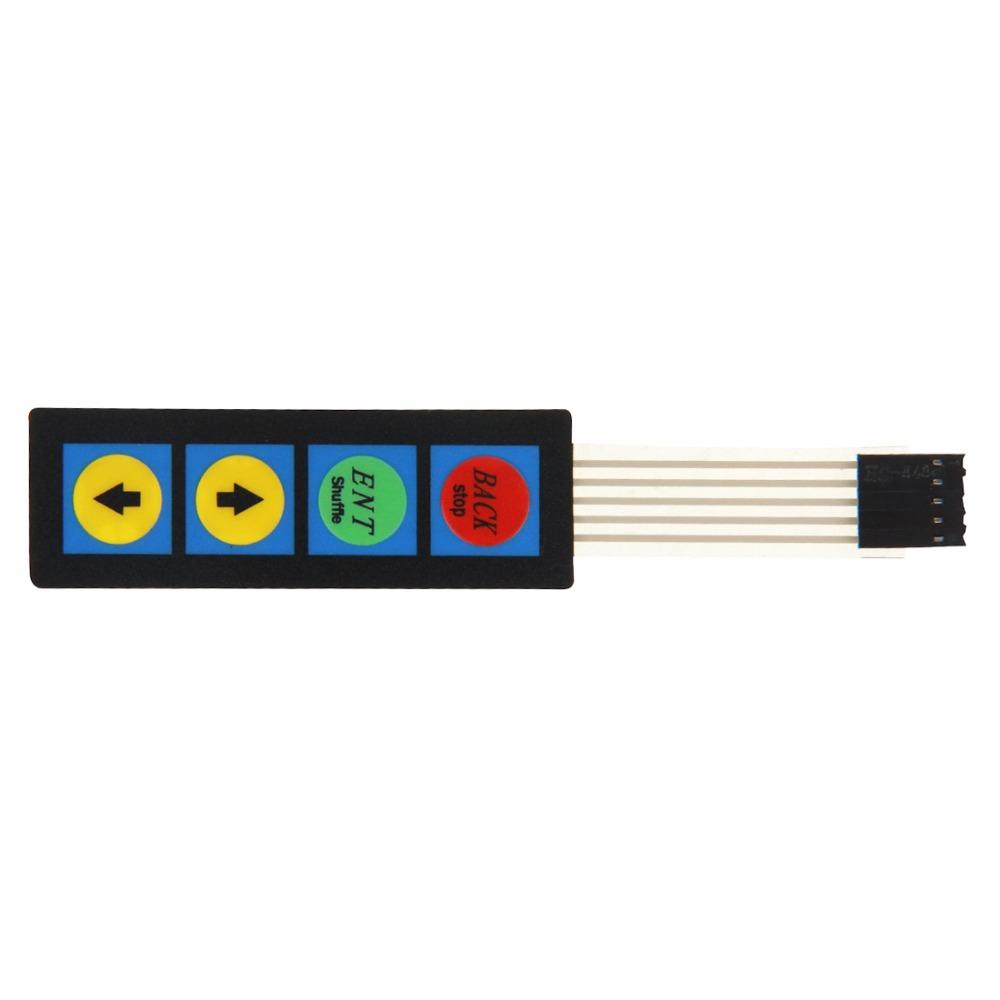 ExercícioCodificador 4:2
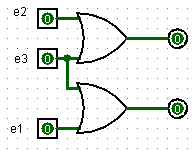 2 de 2
Exercício
codificar 4 teclas tendo na saída um número binário de 2 bits
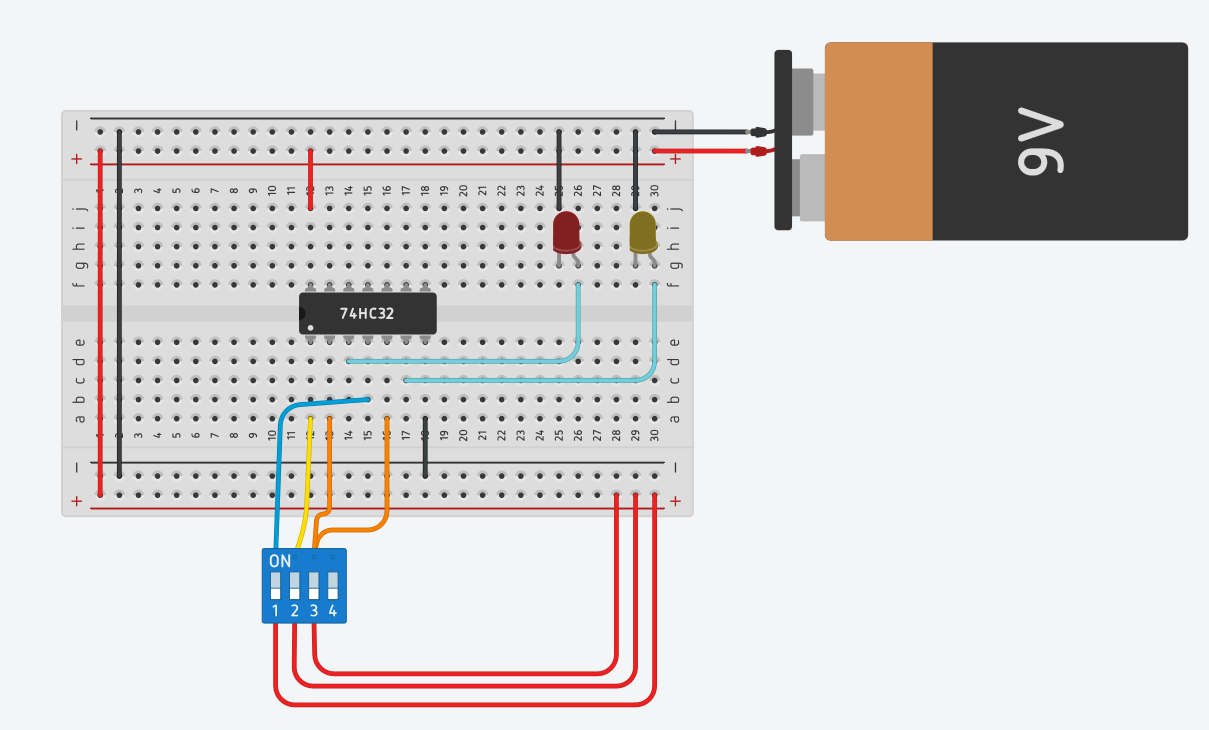 https://www.tinkercad.com
www.ticmania.net
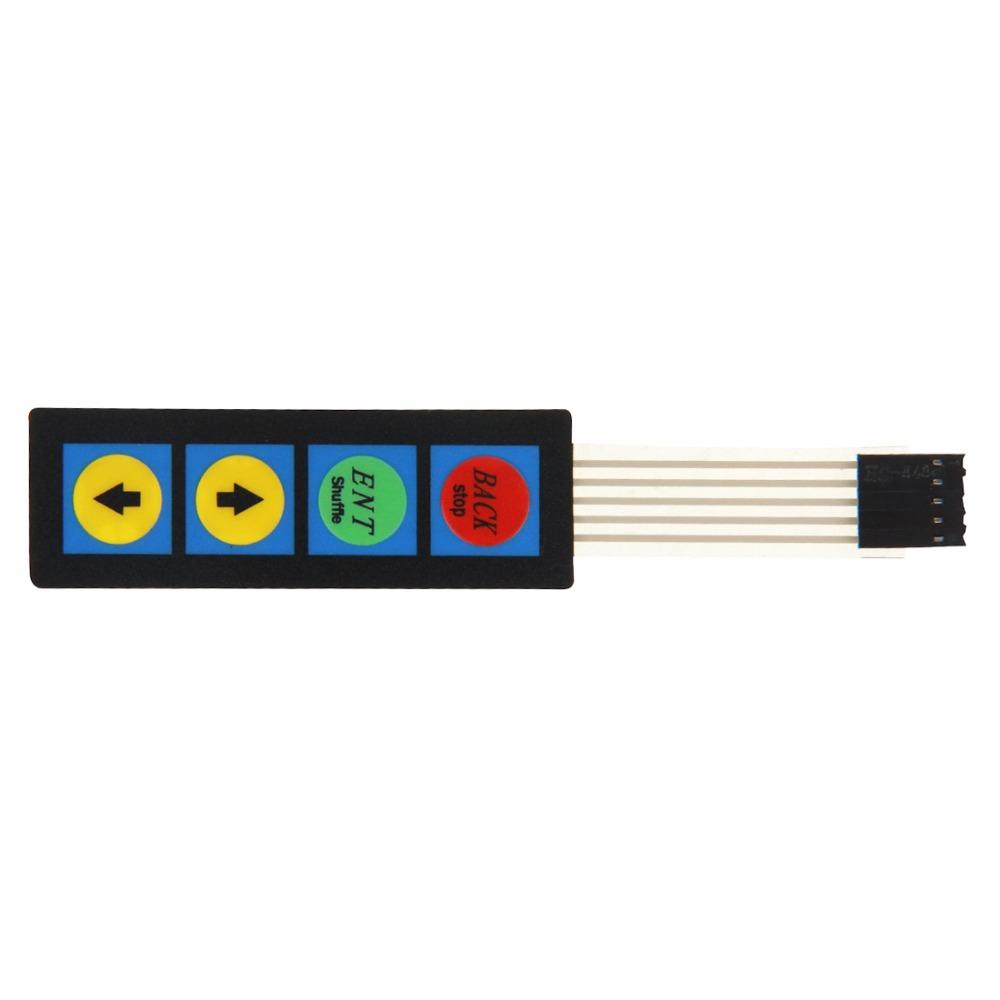 ExercícioCodificador de prioridades 4:2
1 de 2
Exercício
codificar 4 teclas tendo na saída um número binário de 2 bits
Codificador prioridades - Possui a lógica necessária para obter na saída um código binário relativo à entrada ativa de mais alta ordem.
Elimina o problema de duas ou mais entradas serem acionadas simultaneamente.
S1=e3+e3’e2
X= DON'T CARE
S0=e3’e2’e1+e3
www.ticmania.net
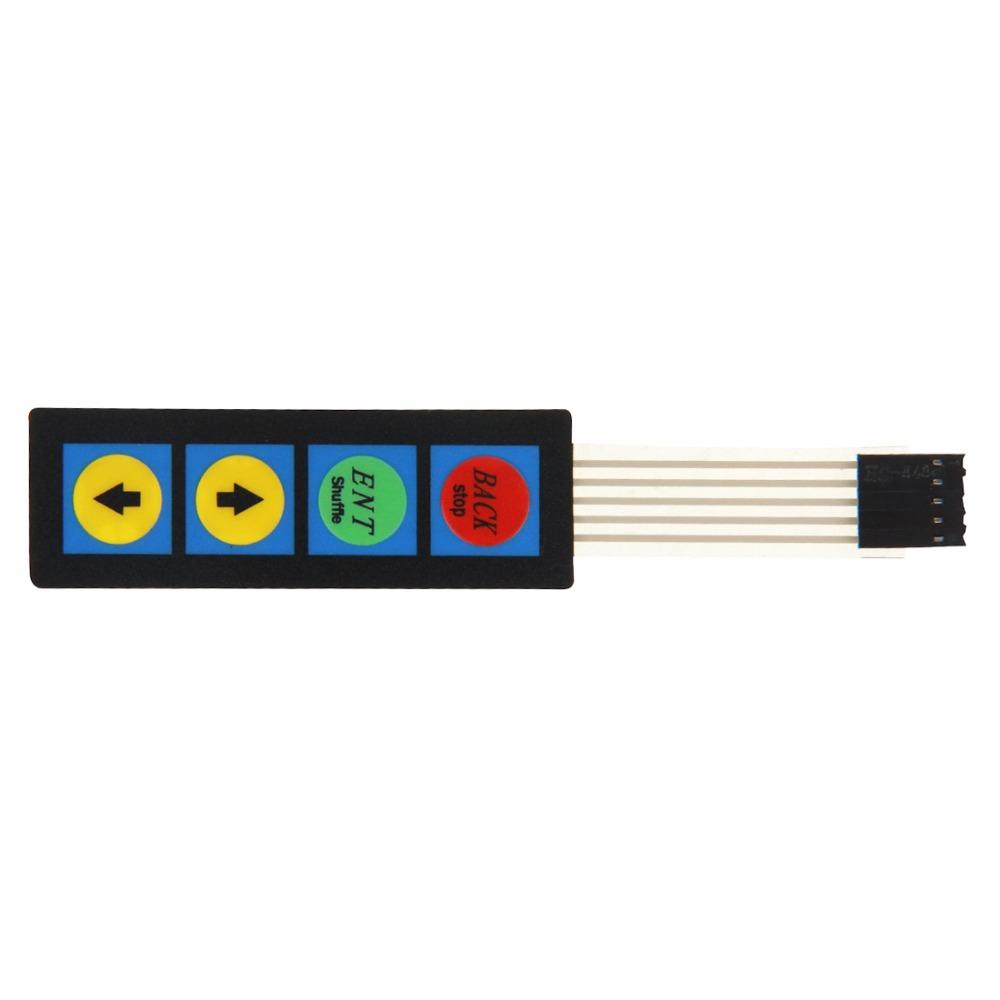 Codificador de prioridades 4:2vsCodificador 4:2
2 de 2
Exercício
Codificador de prioridades 4:2
Codificador 4:2
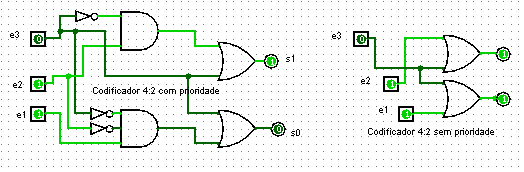 Possui a lógica necessária para obter na saída um código binário relativo à entrada ativa de mais alta ordem. 
• Elimina o problema de duas ou mais entradas serem acionadas simultaneamente.
O problema deste processo é que sempre que existe mais do que uma entrada ativa a duas saídas vão ficar ativadas
www.ticmania.net
Descodificador binário 2:4
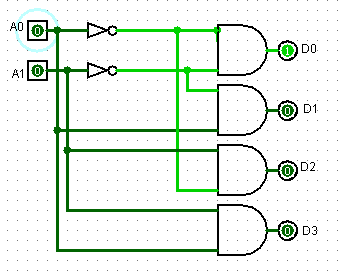